RNA StructureUnderstanding N\nucleic acids by comparison of RNA and DNA
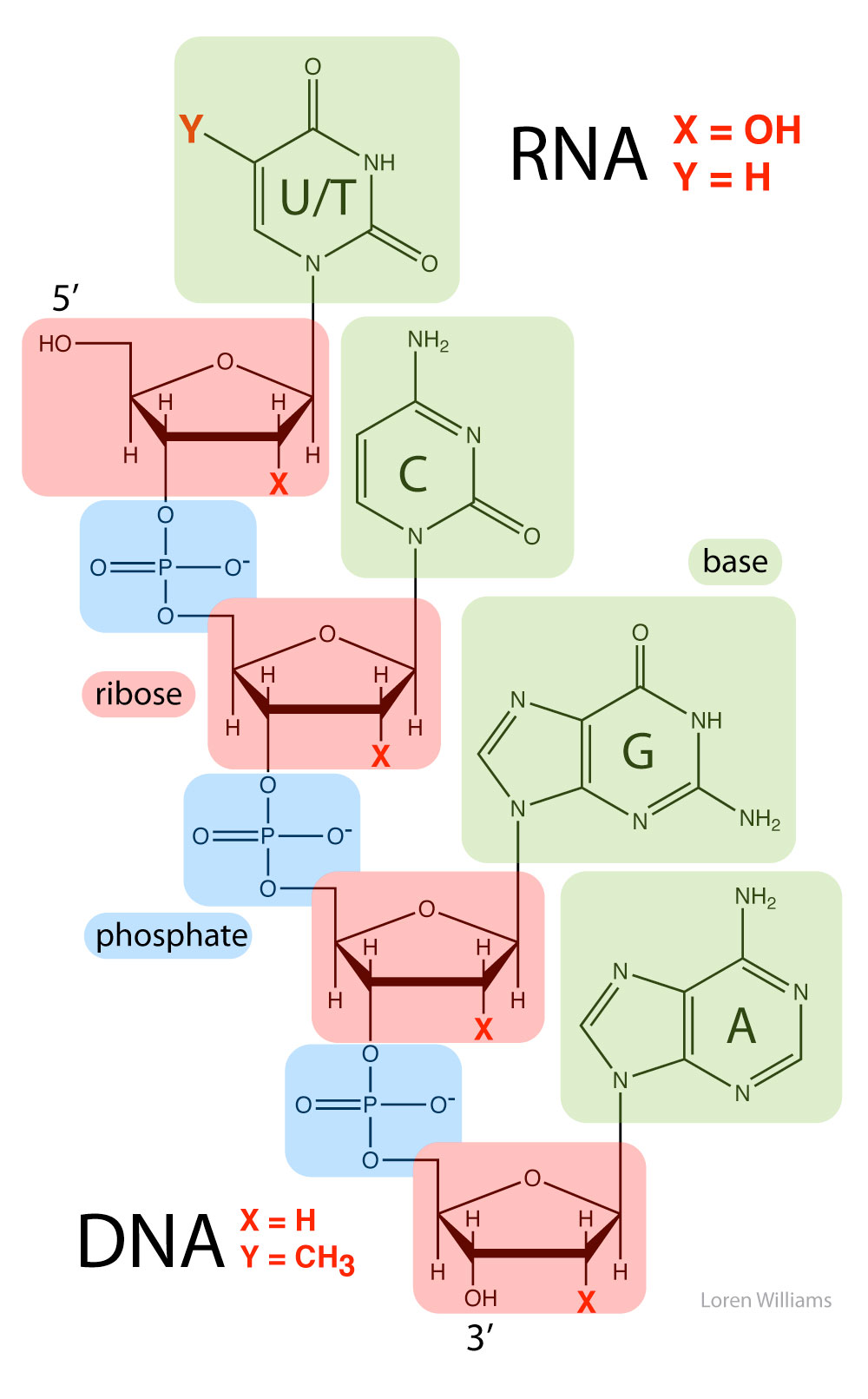 DNA                                                               RNA
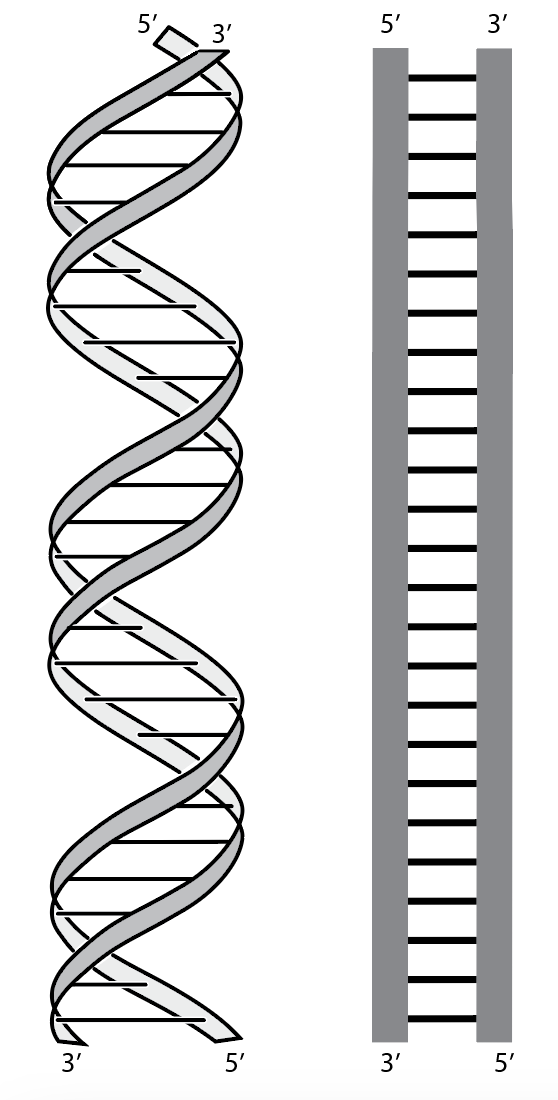 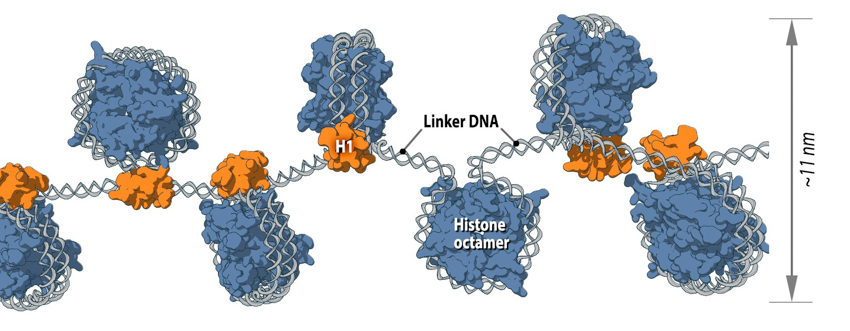 DNA                                                               RNA
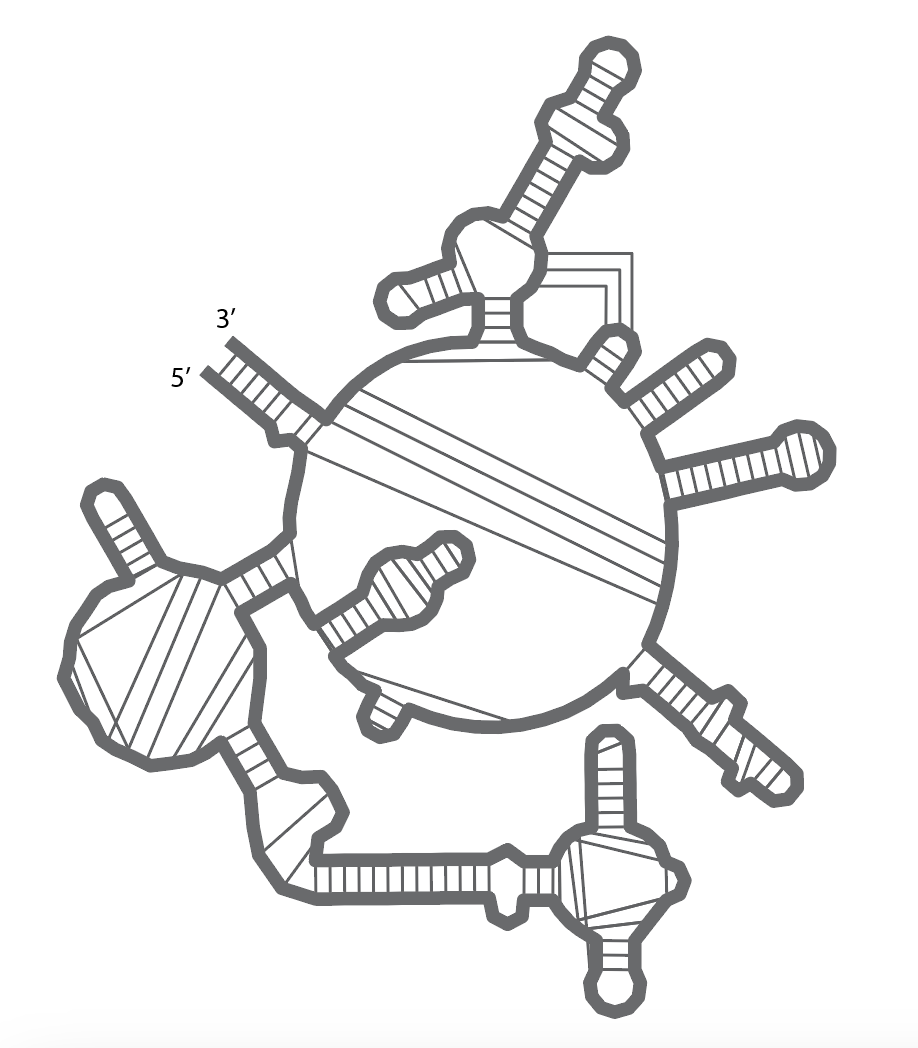 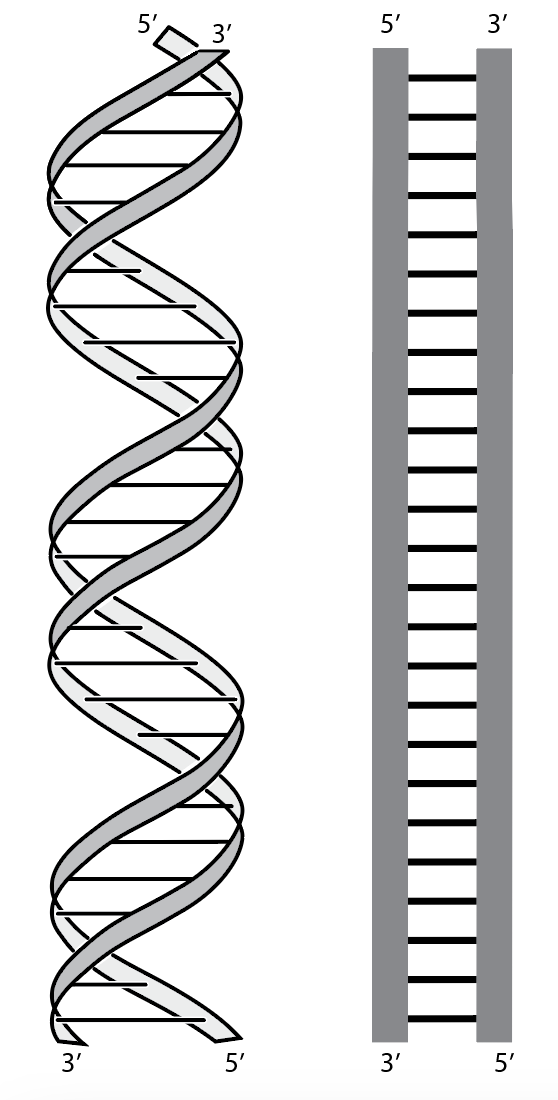 Ribosomal RNA
(rRNA)
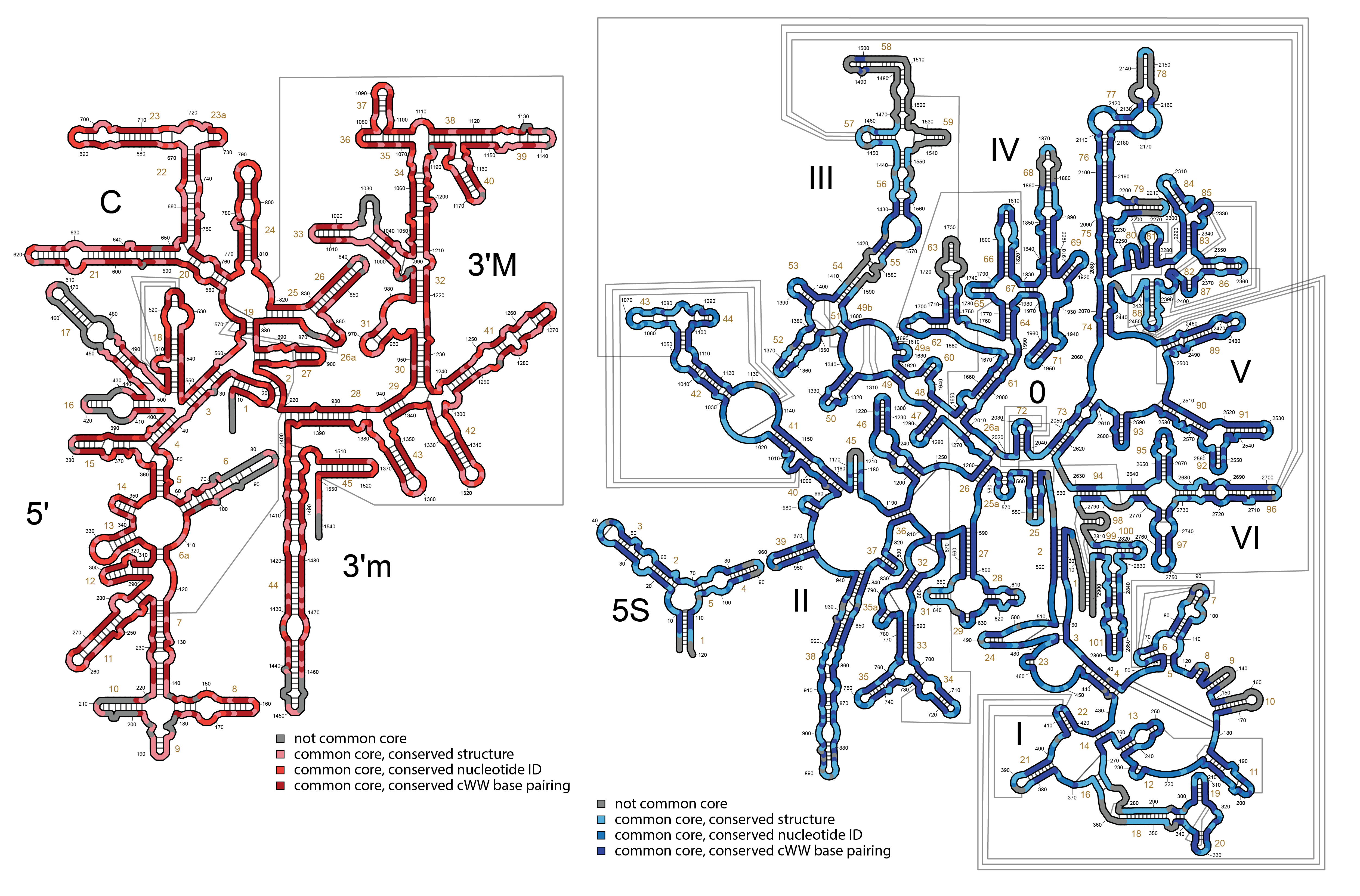 DNA                                                               RNA
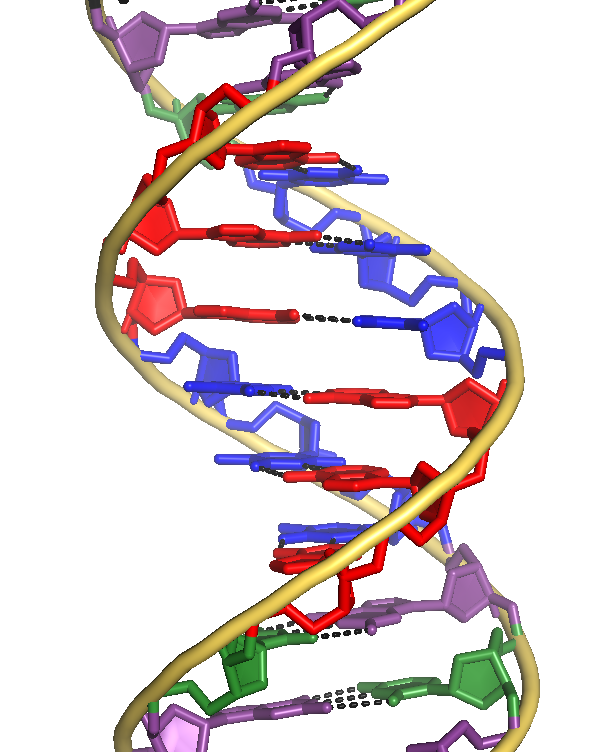 DNA                                                               RNA
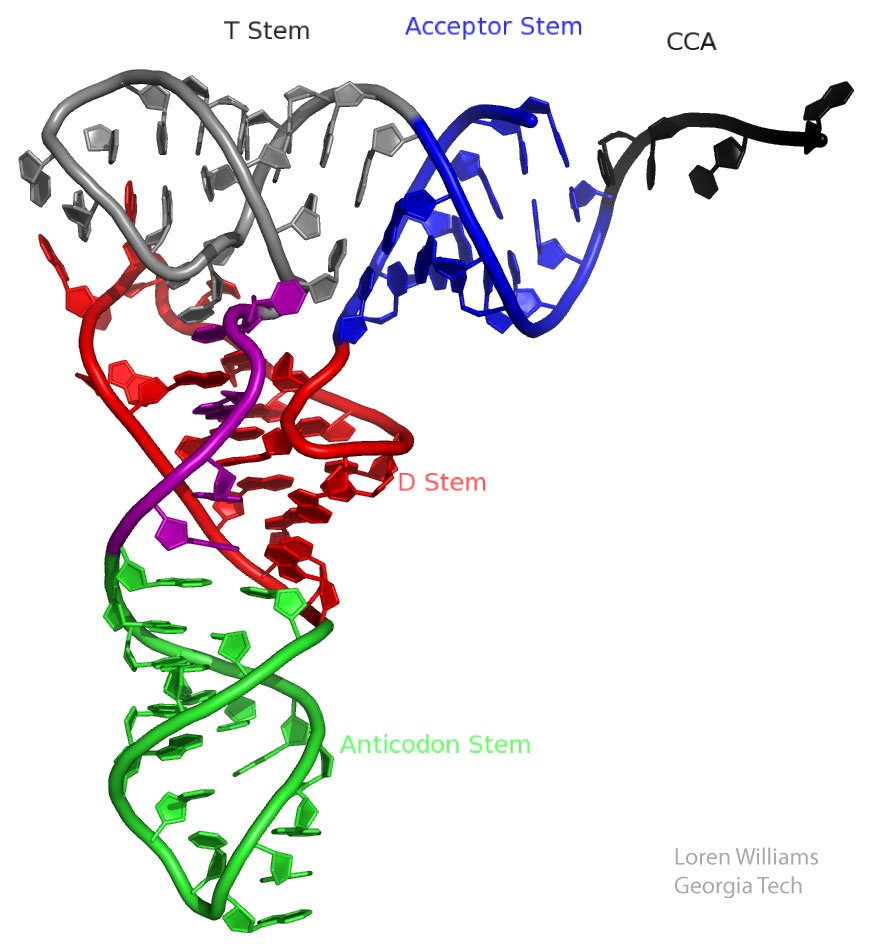 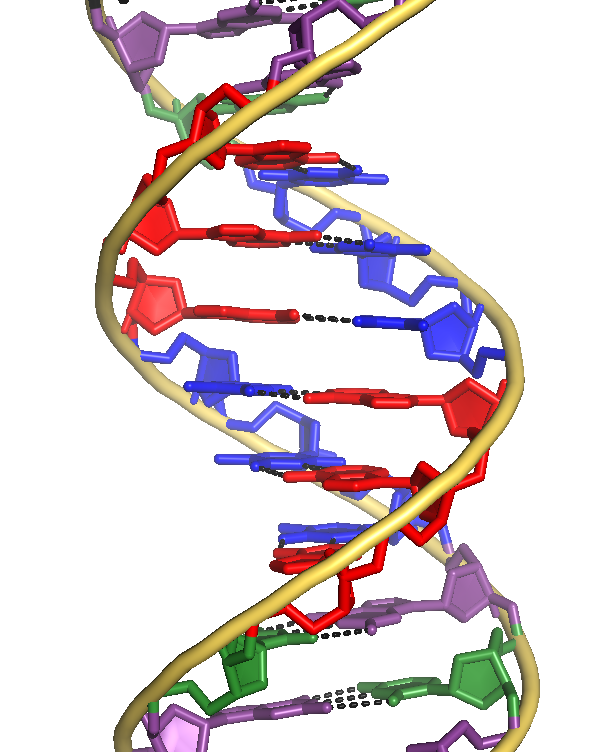 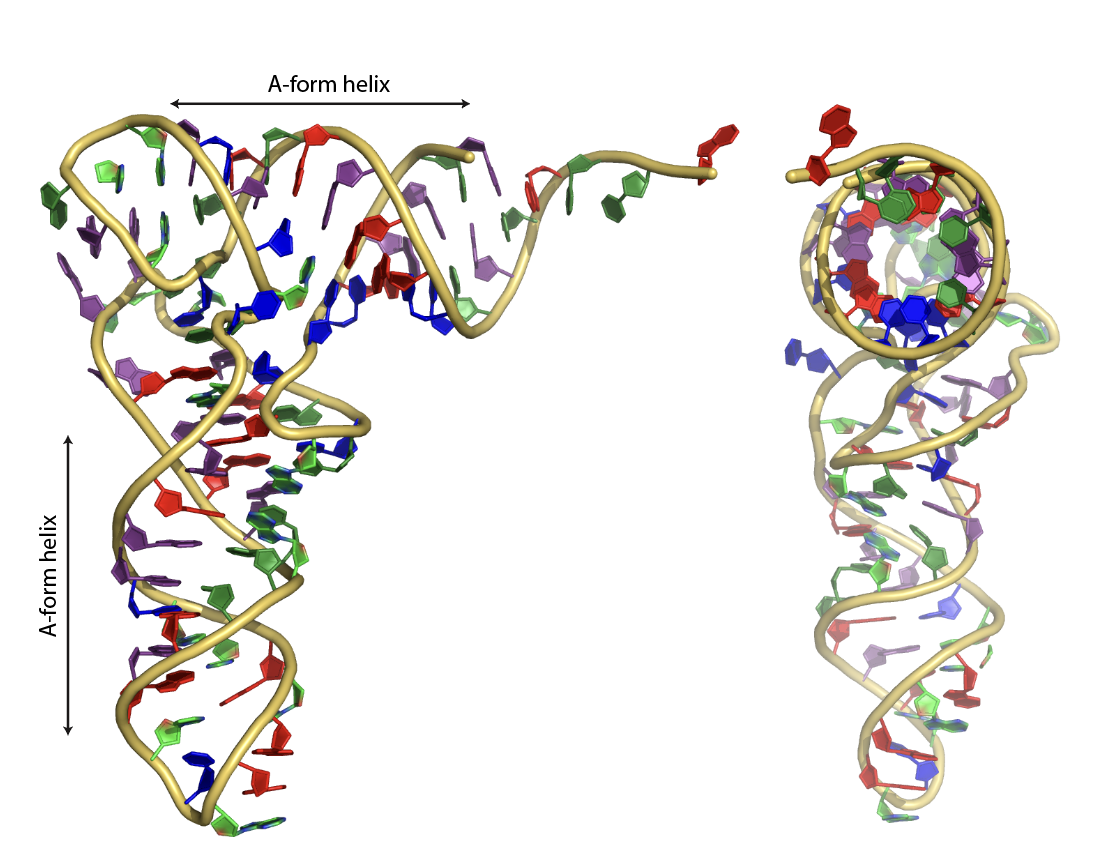 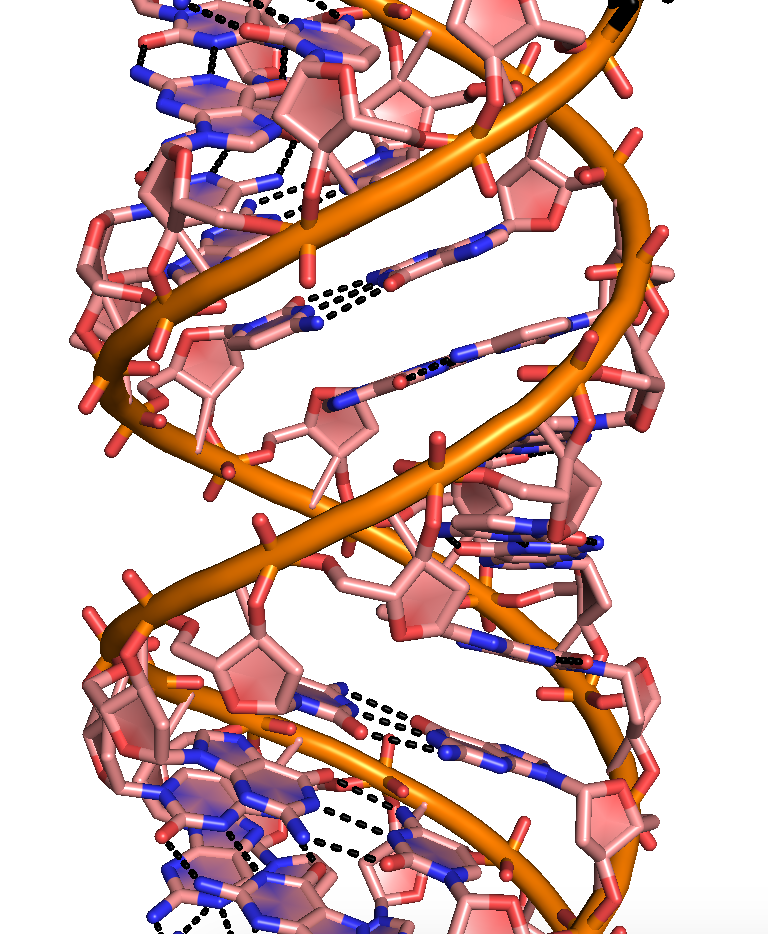 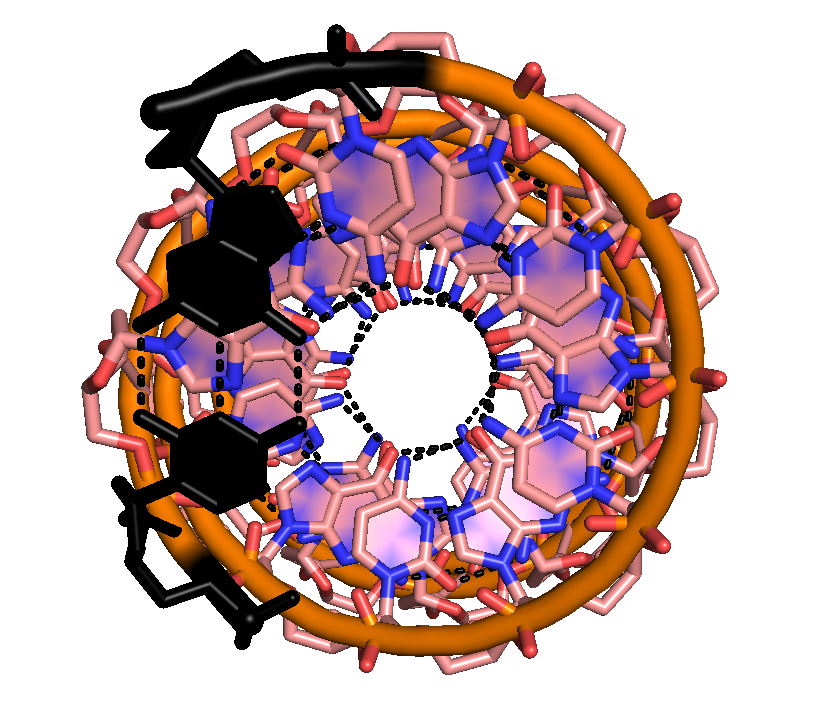 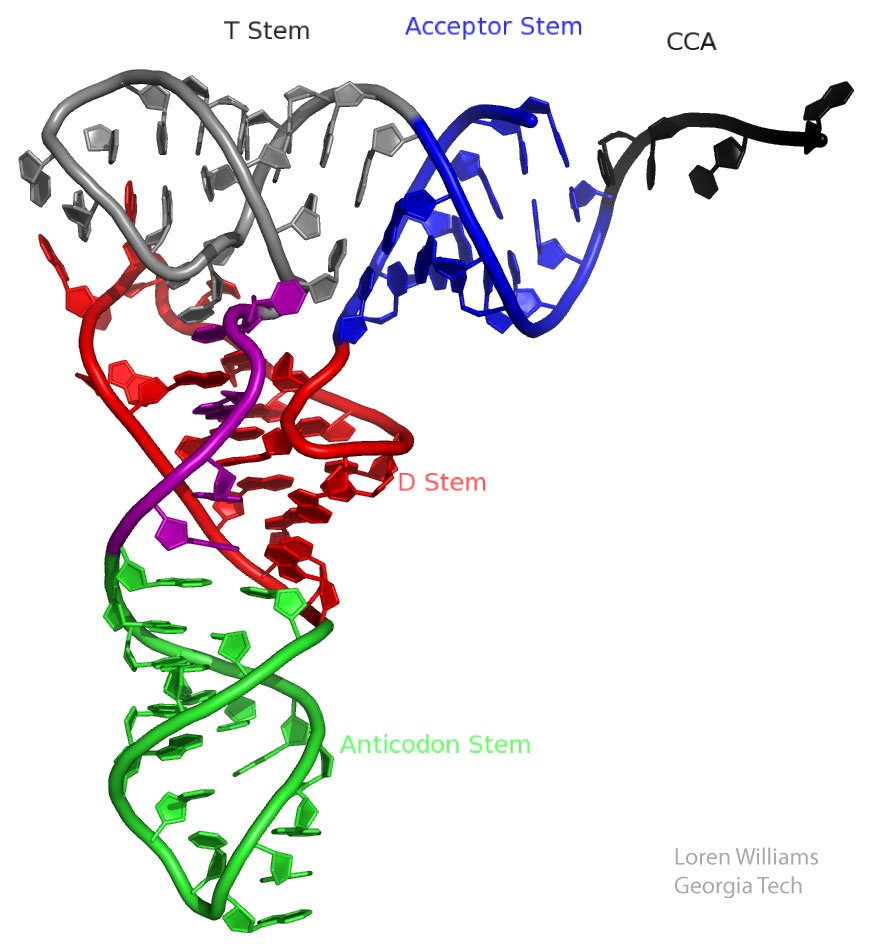 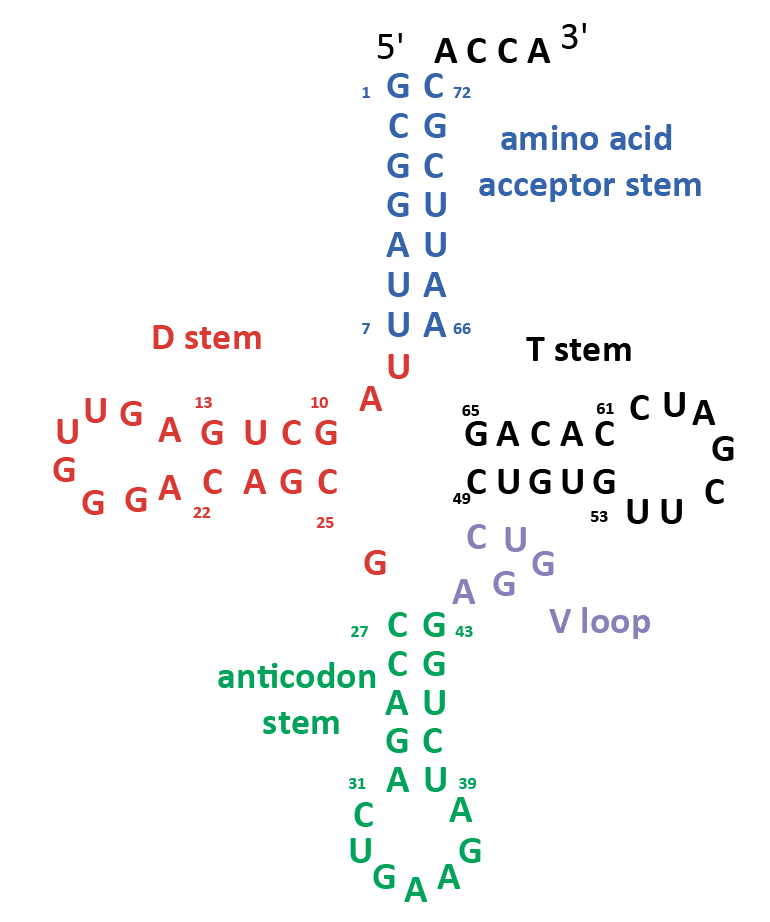 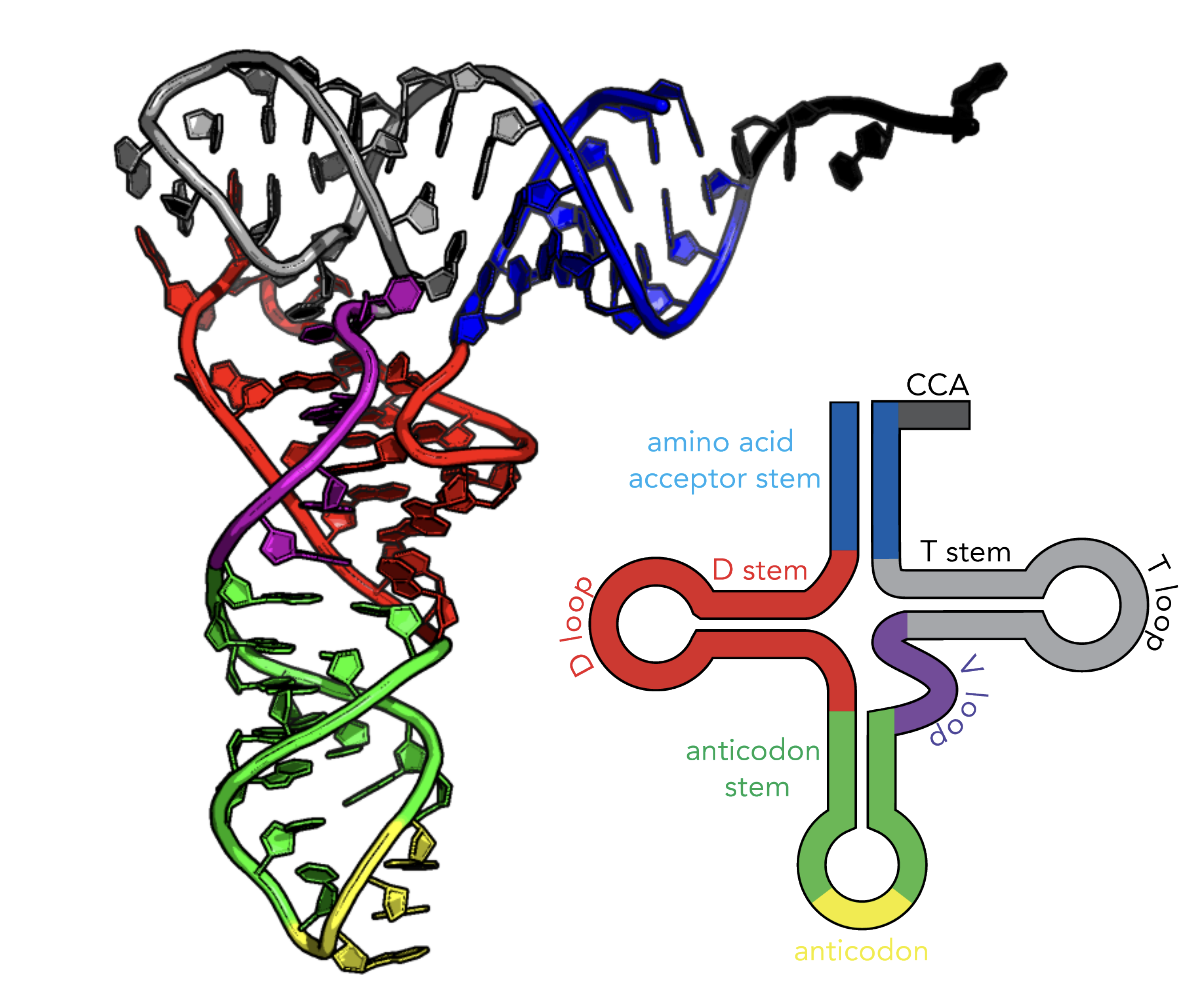 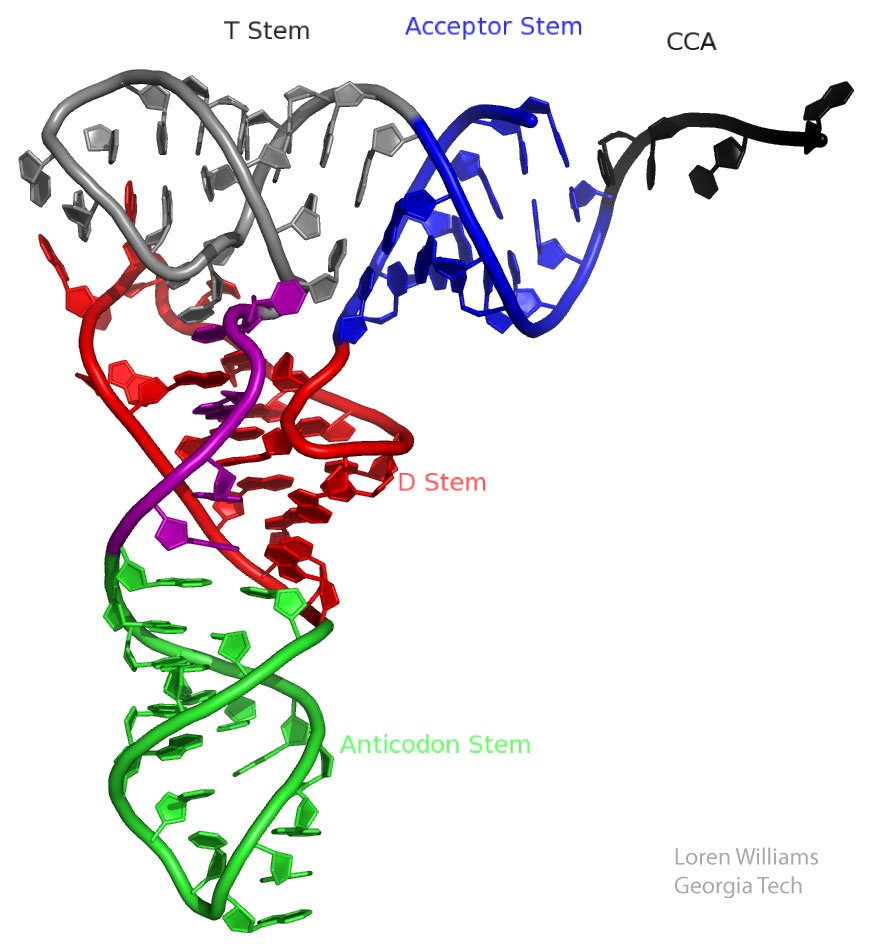 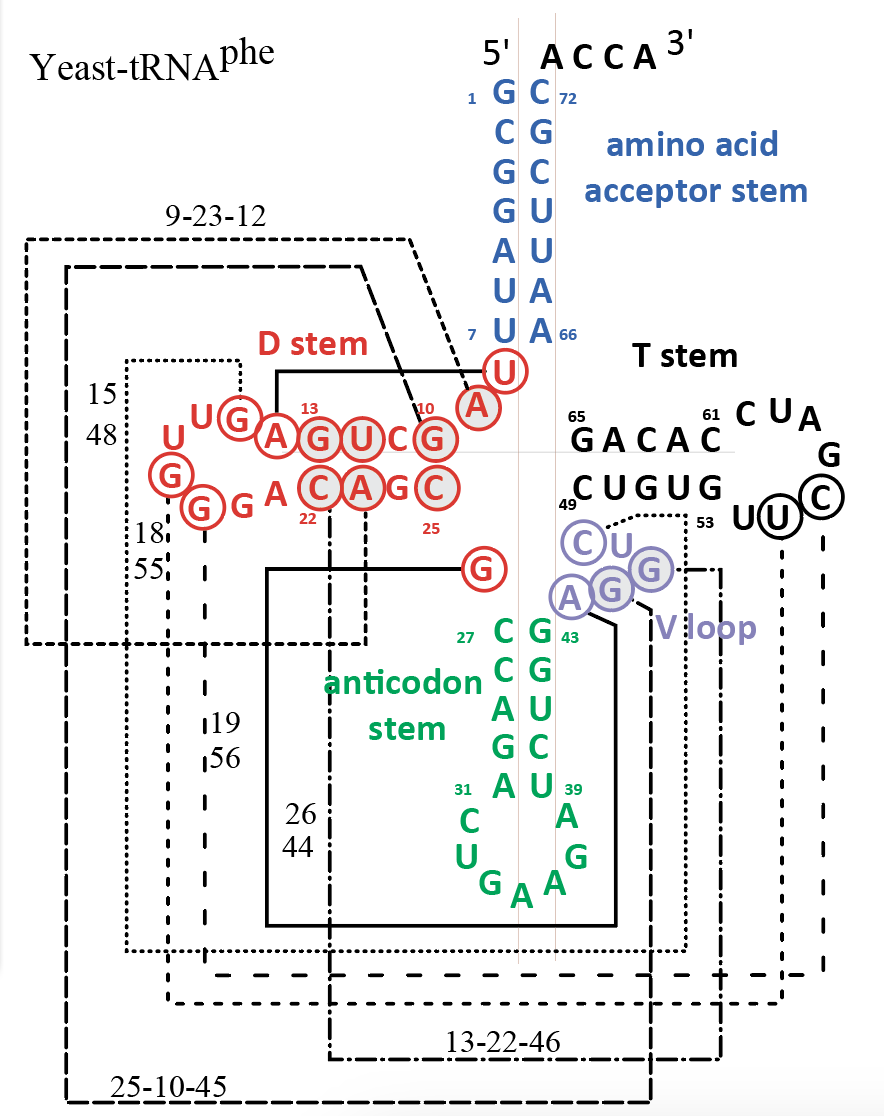 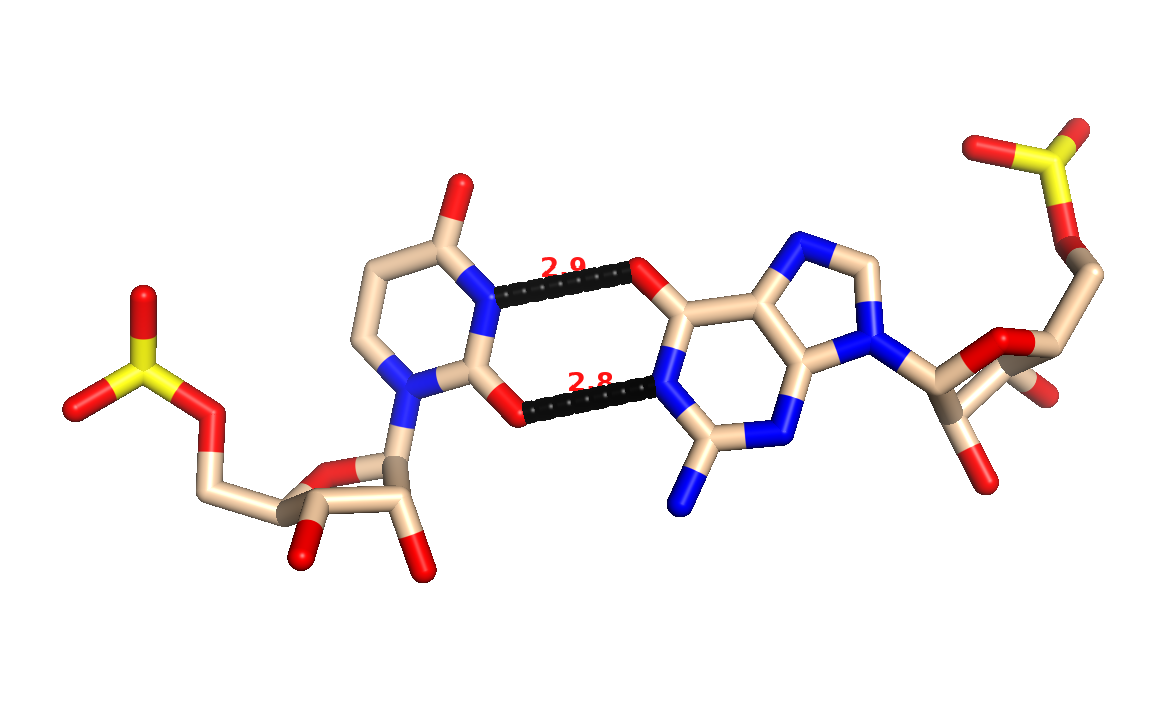 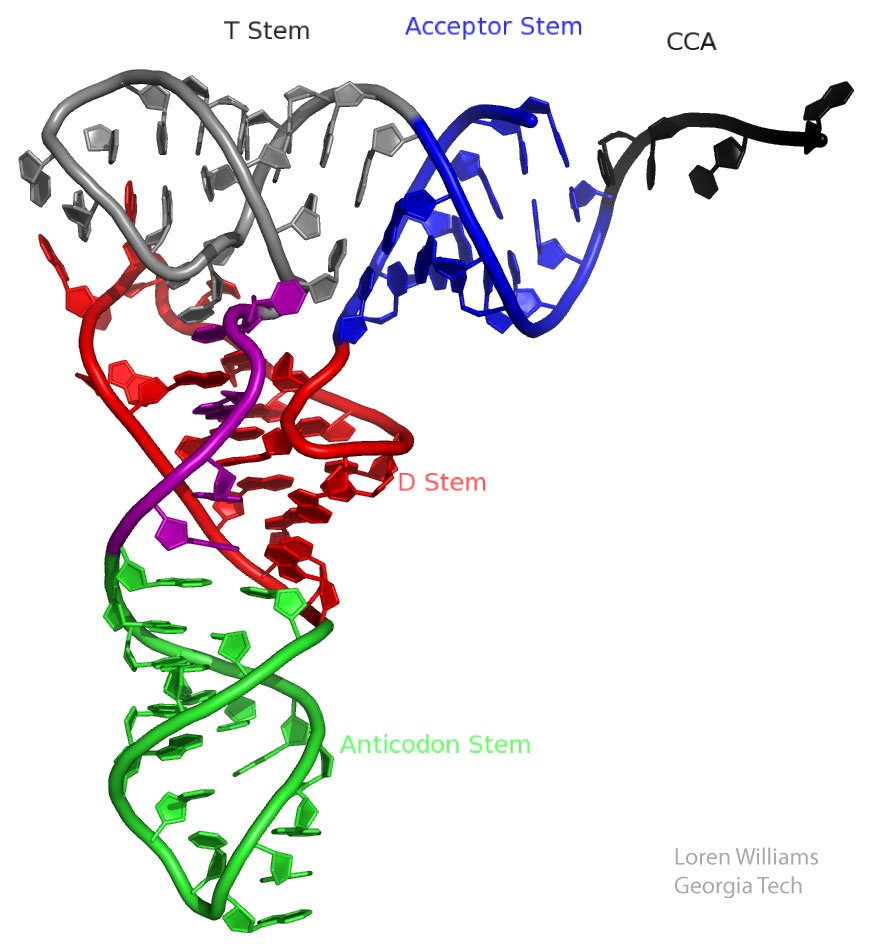 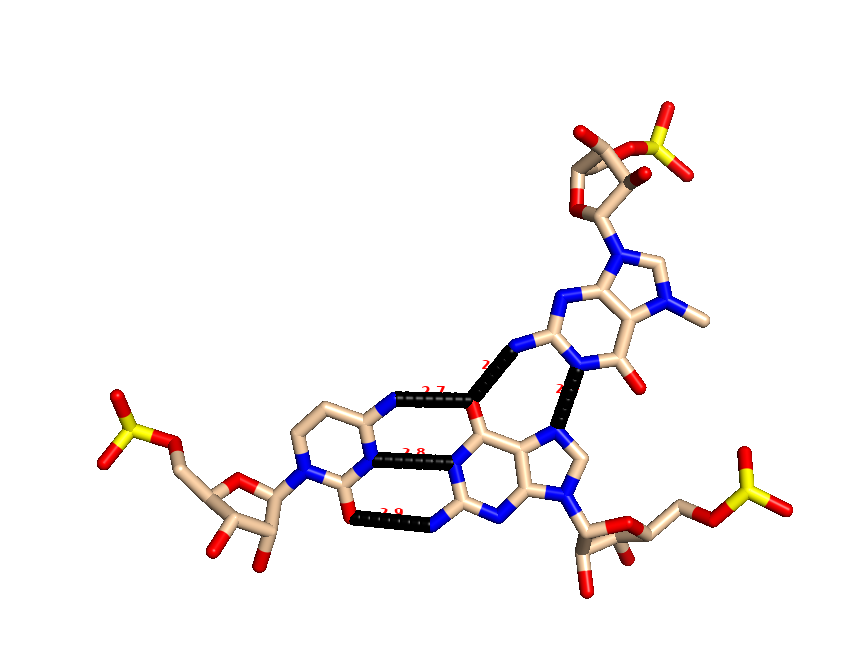 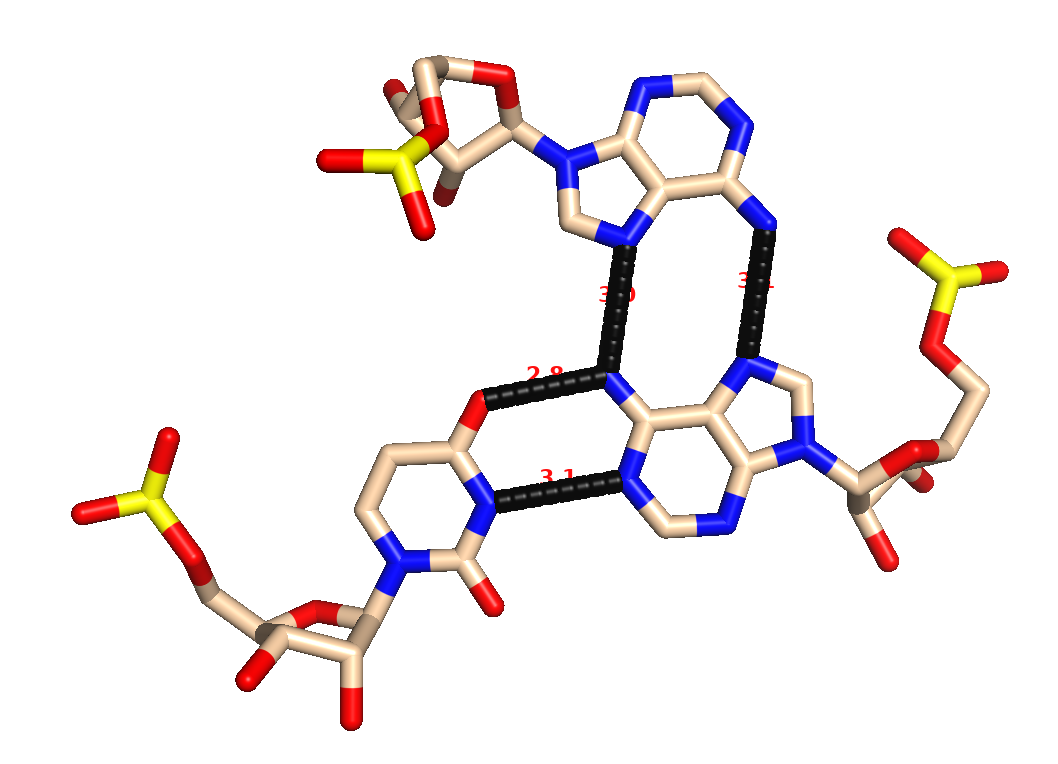 GNRA tetraloop
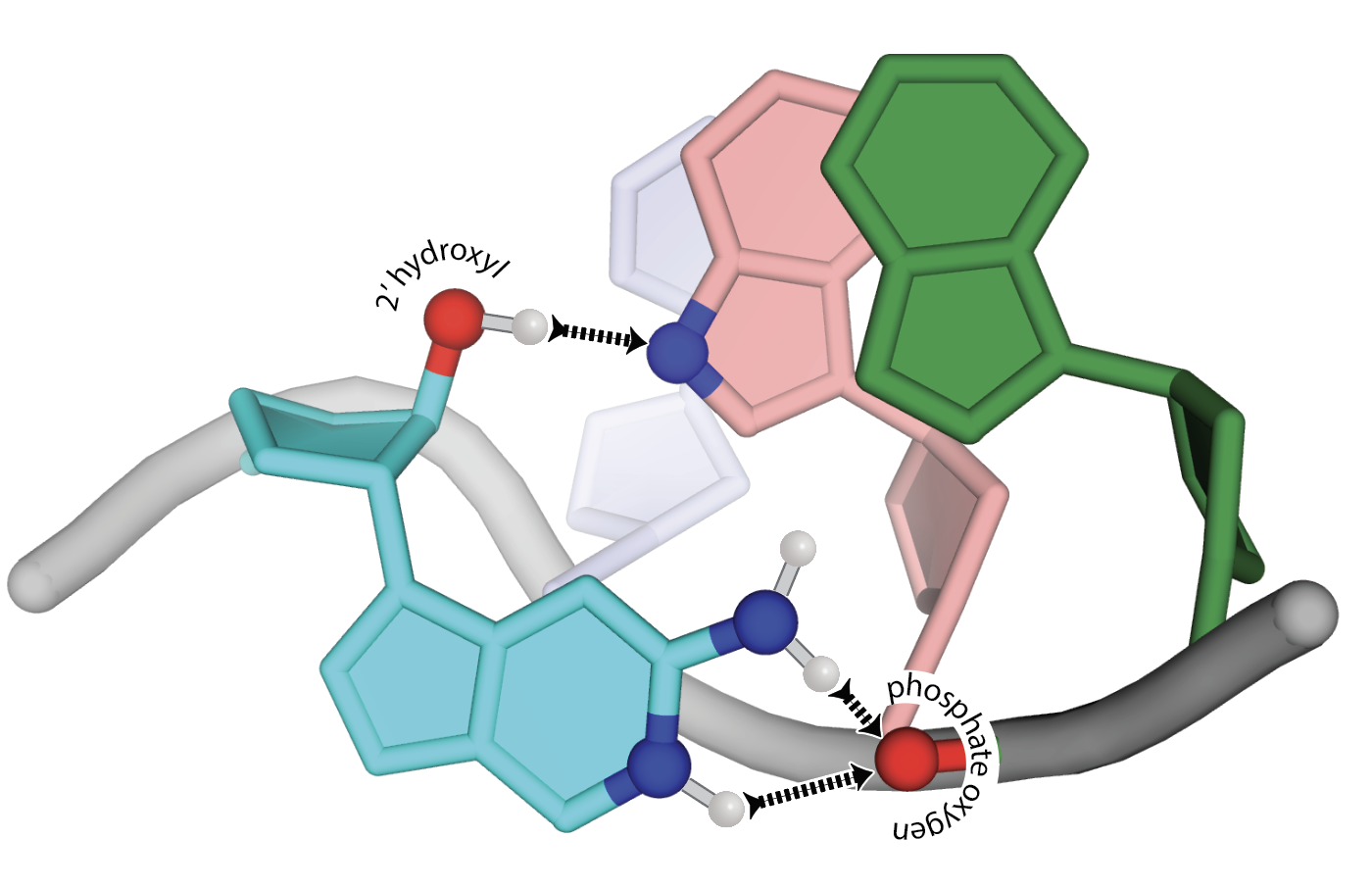 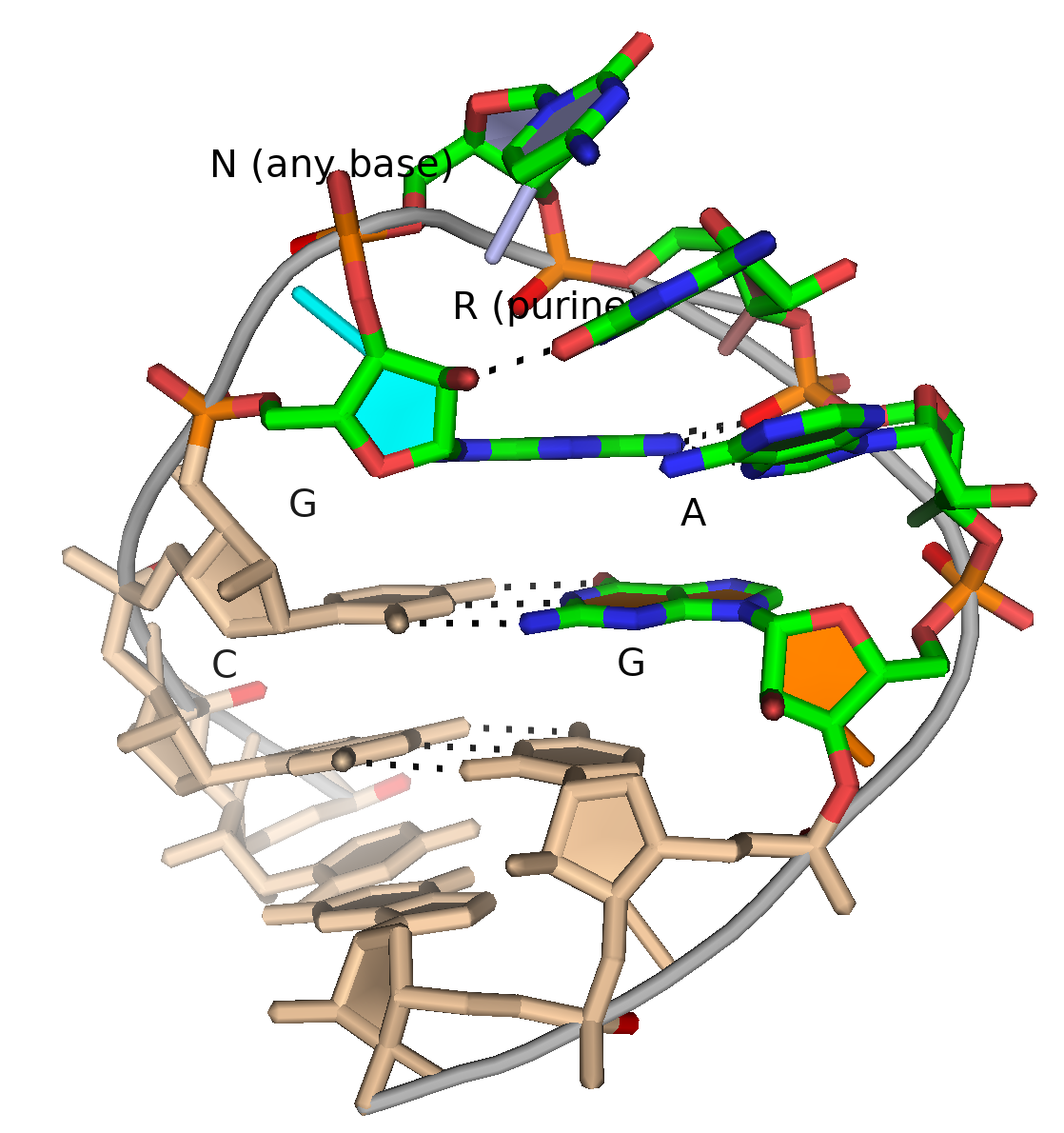 DNA                                                               RNA
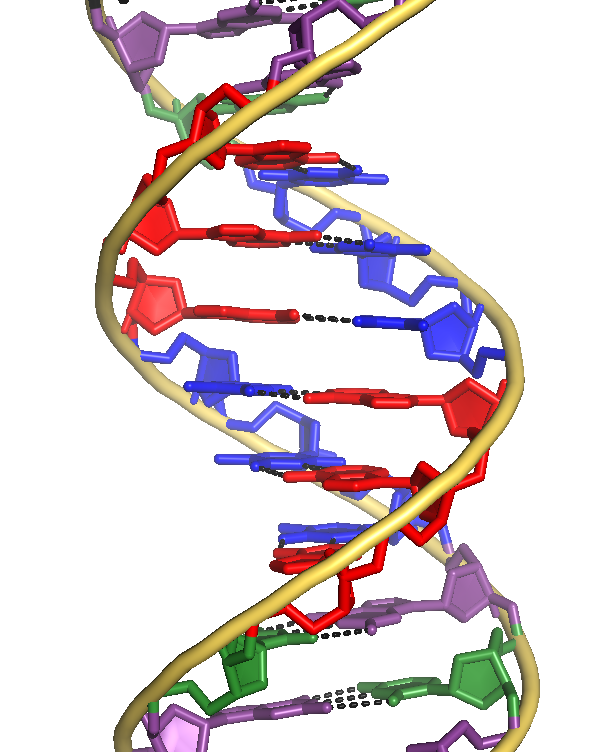 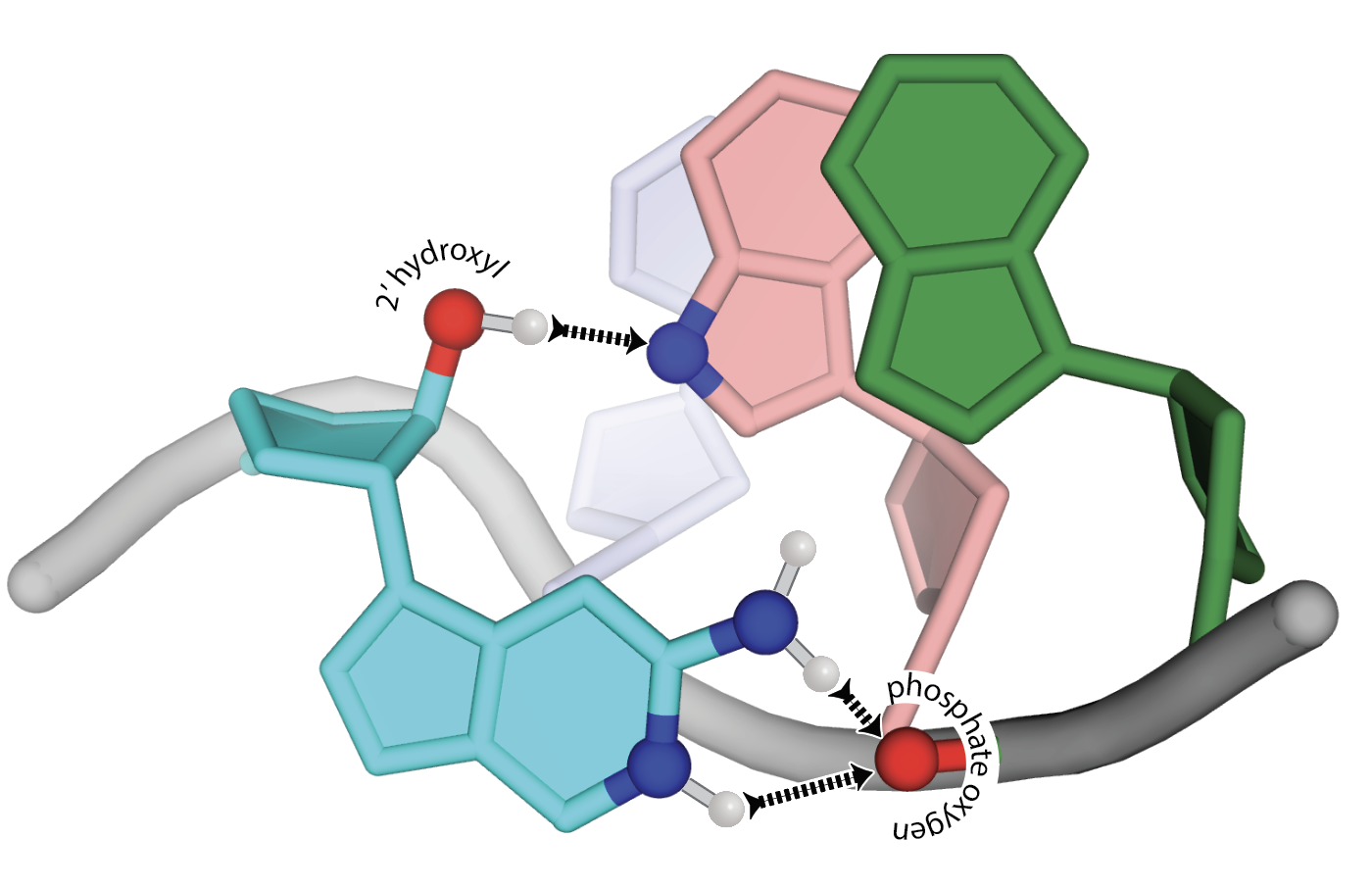 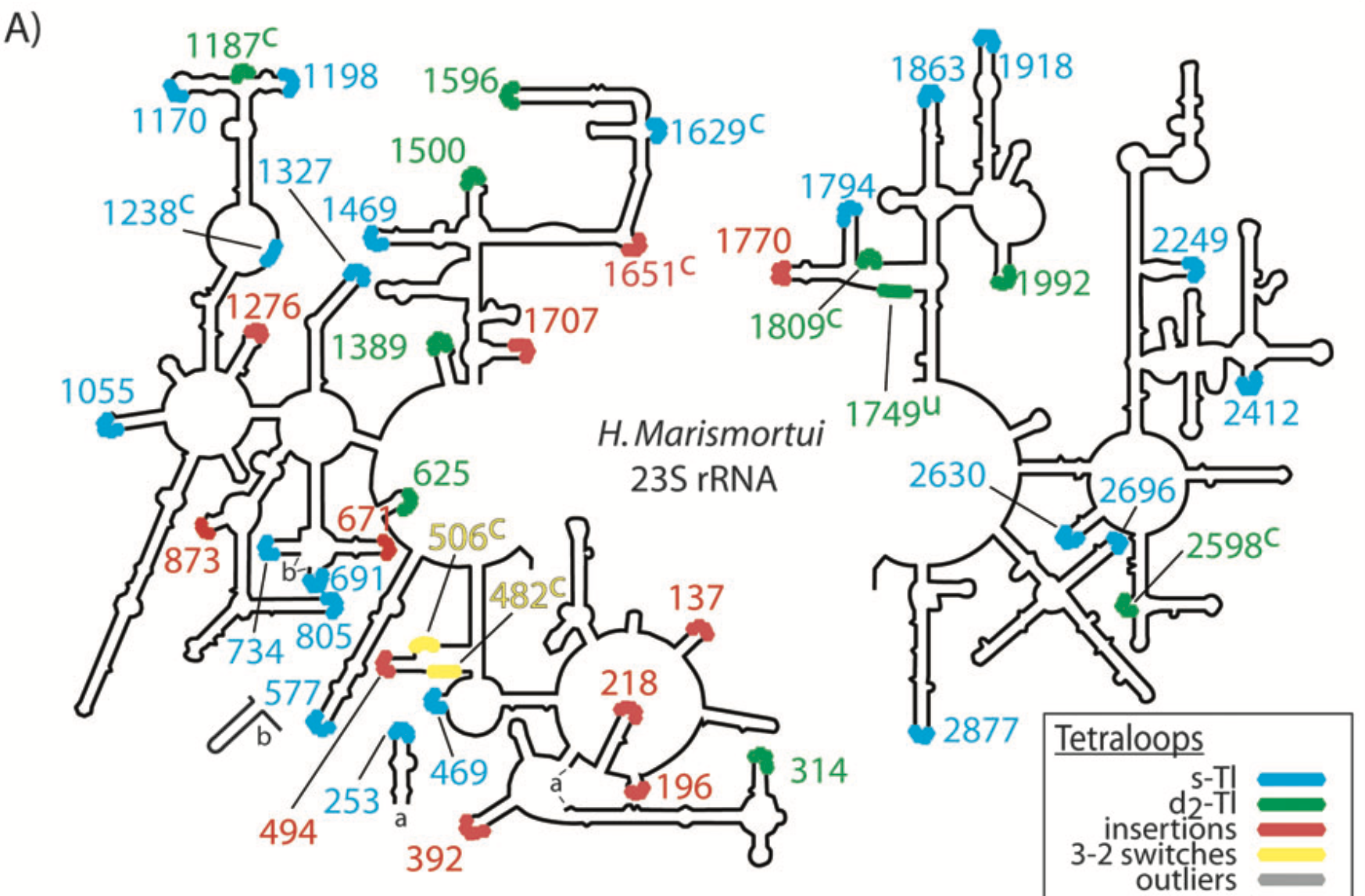 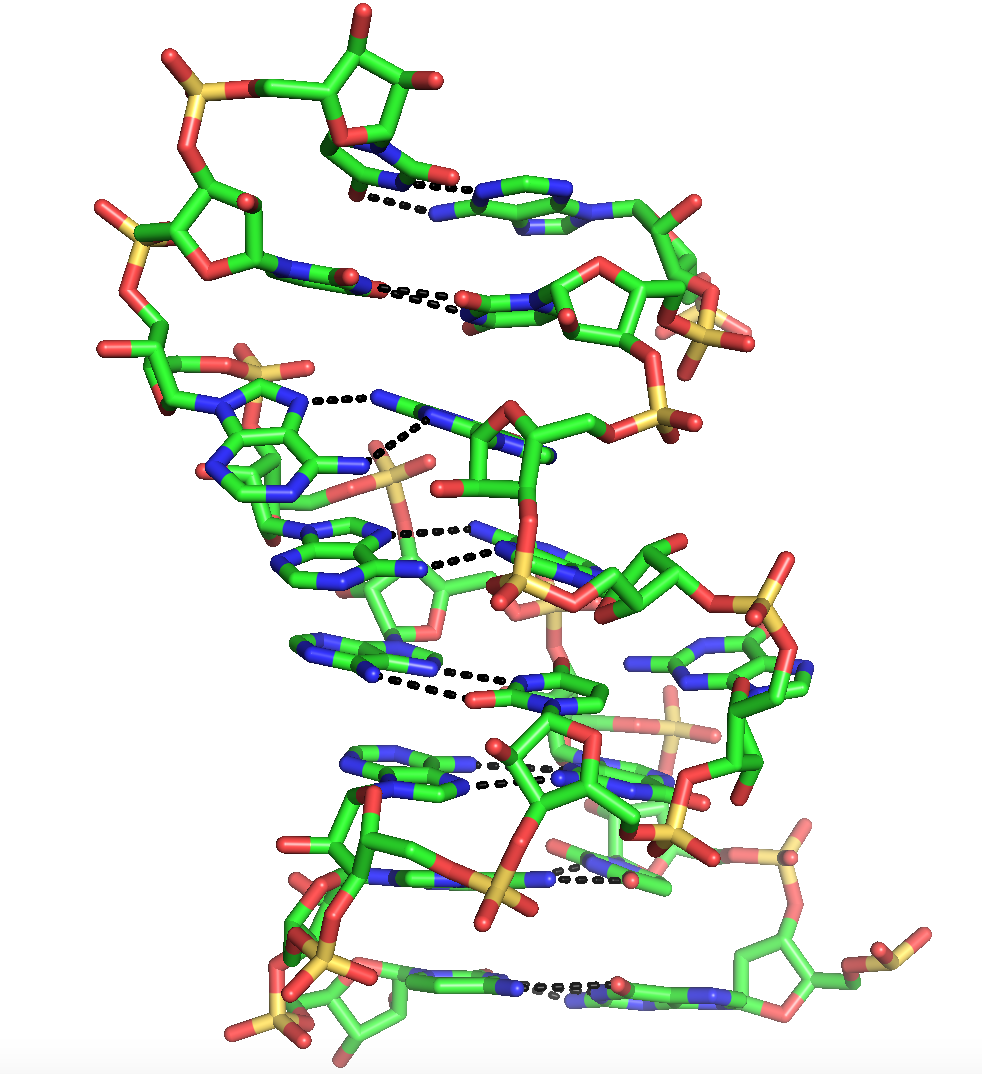 Helix 26a of the Ribosome
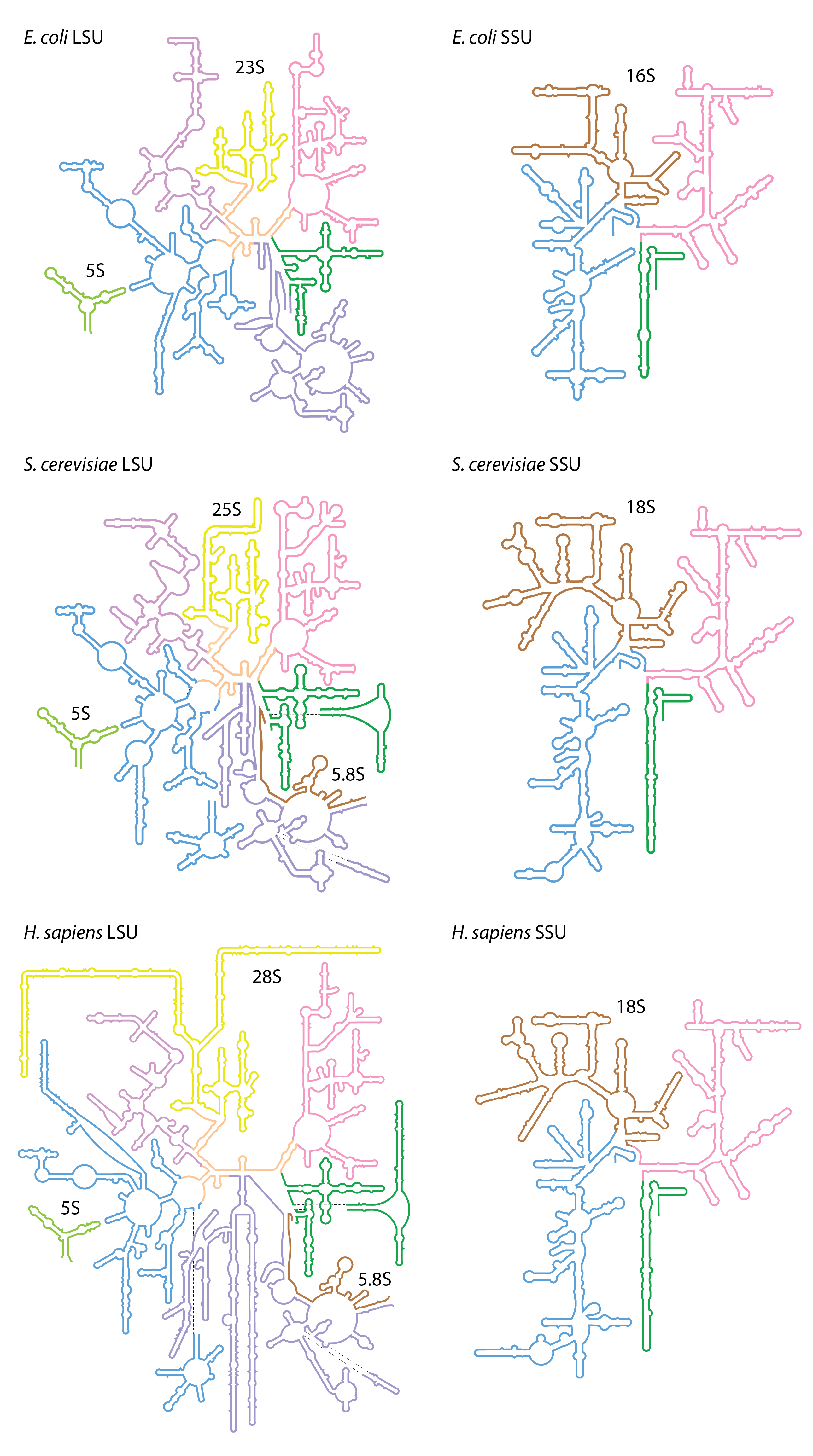 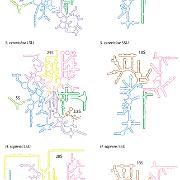 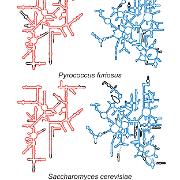 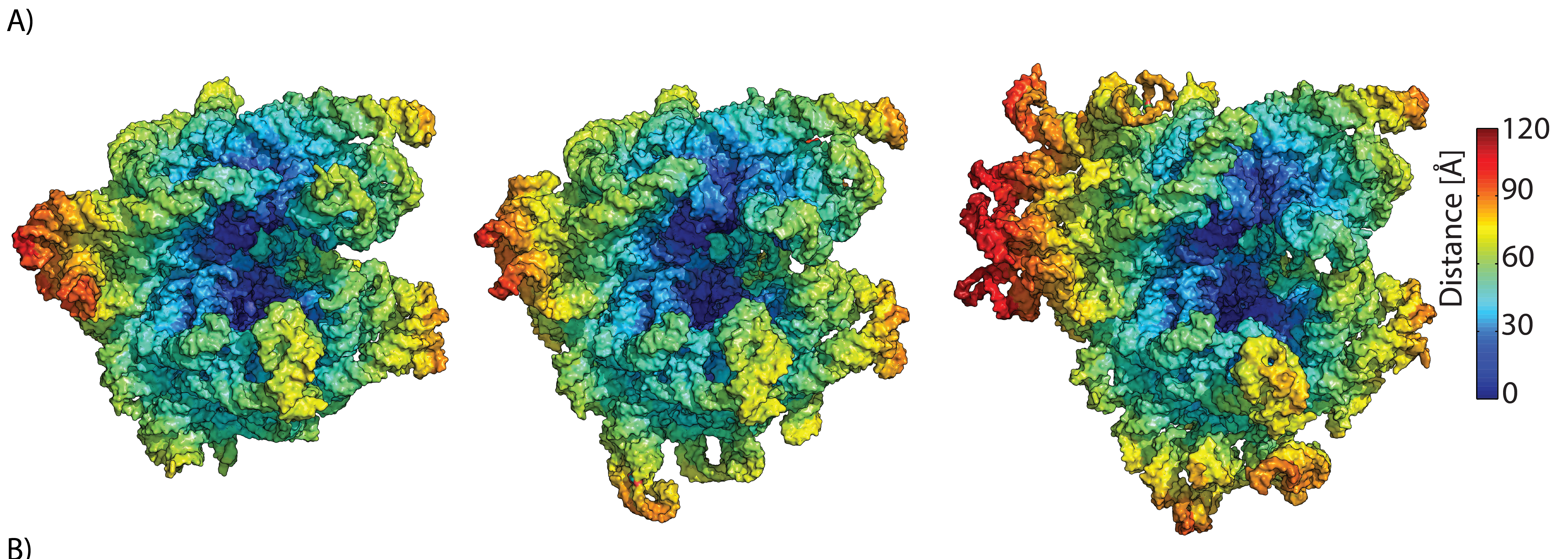 E coli  		           P furiosus 		     S. cerevisiae
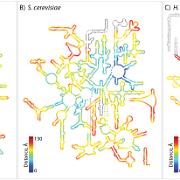 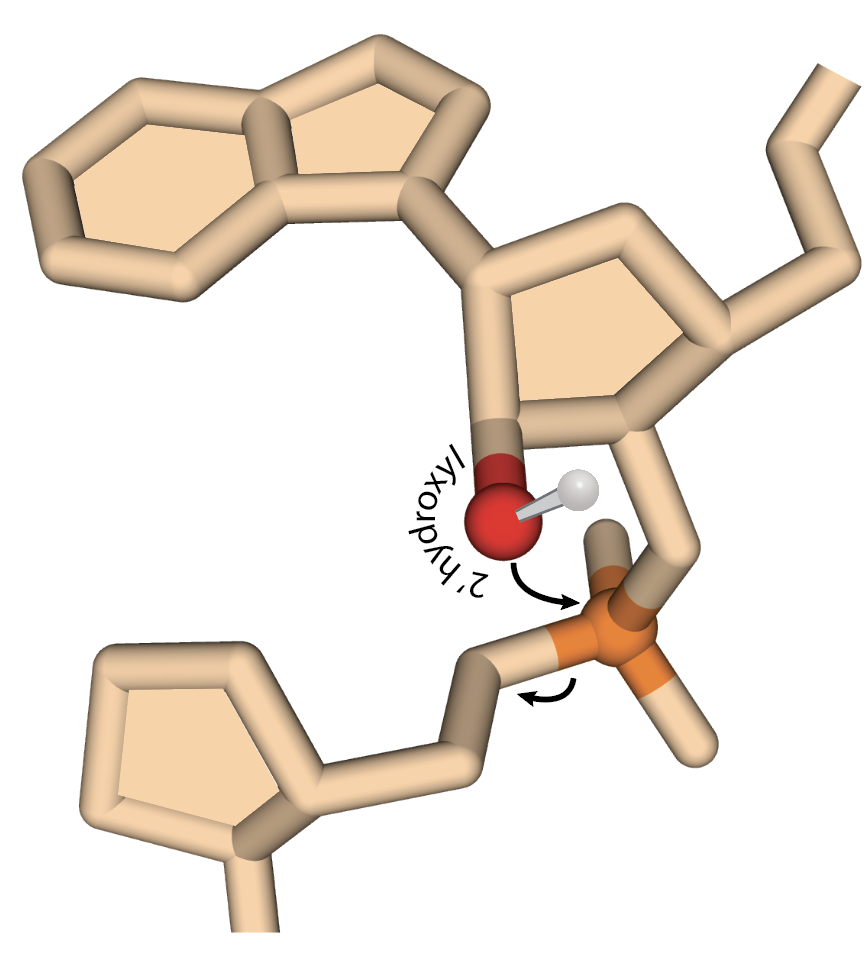 Ribozymes
The vast majority of catalysis in biology is conducted by proteins (enzymes).

But some catalysis is performed by RNA (ribozymes which are actually RNPs) 

	two kinds of reactions:
Peptidyl transfer in the ribosome 
RNA cutting and pasting in the splicosome, RNAse P, etc
The ribosome
The Ribosome: The peptidyl transfer reaction
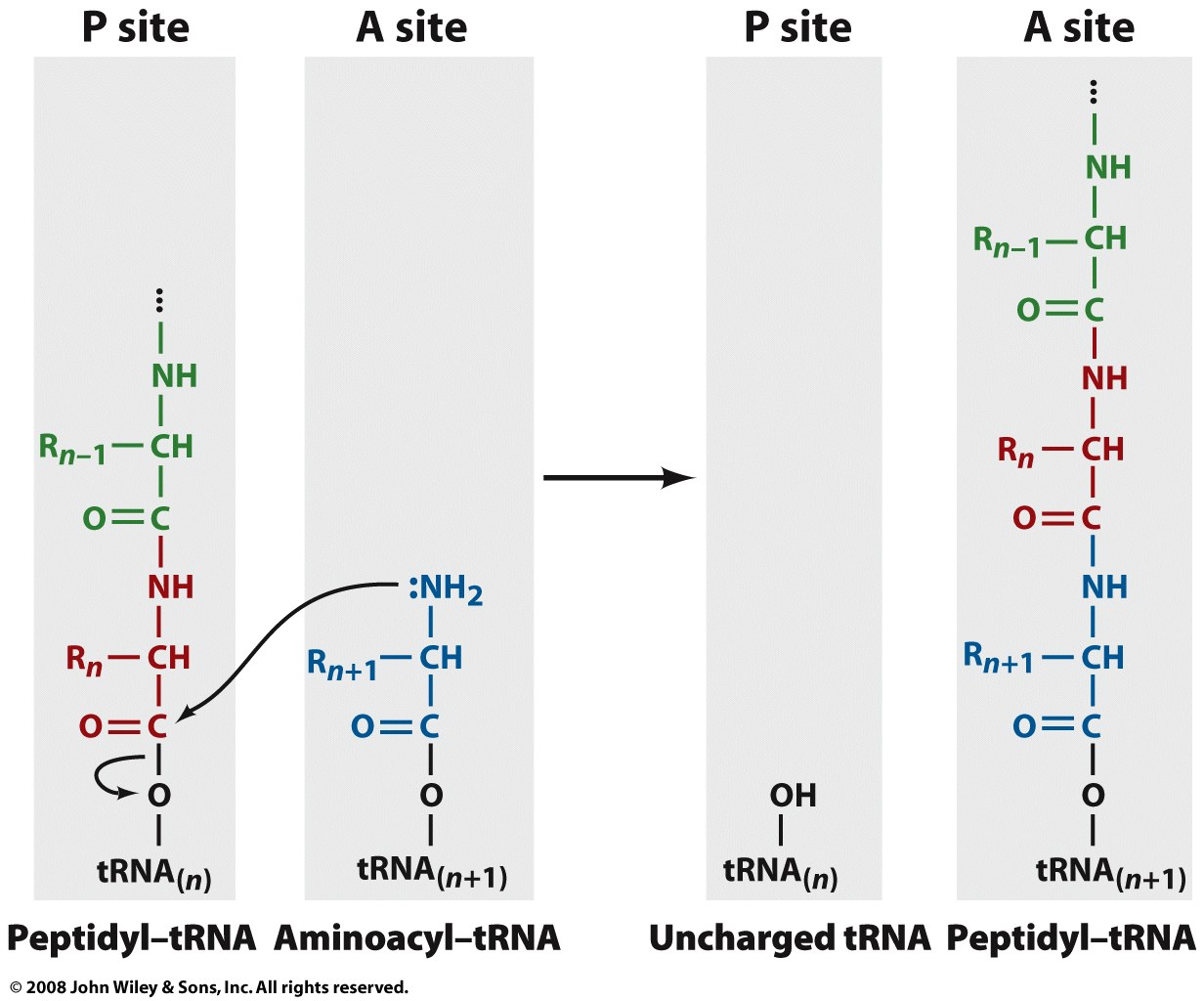 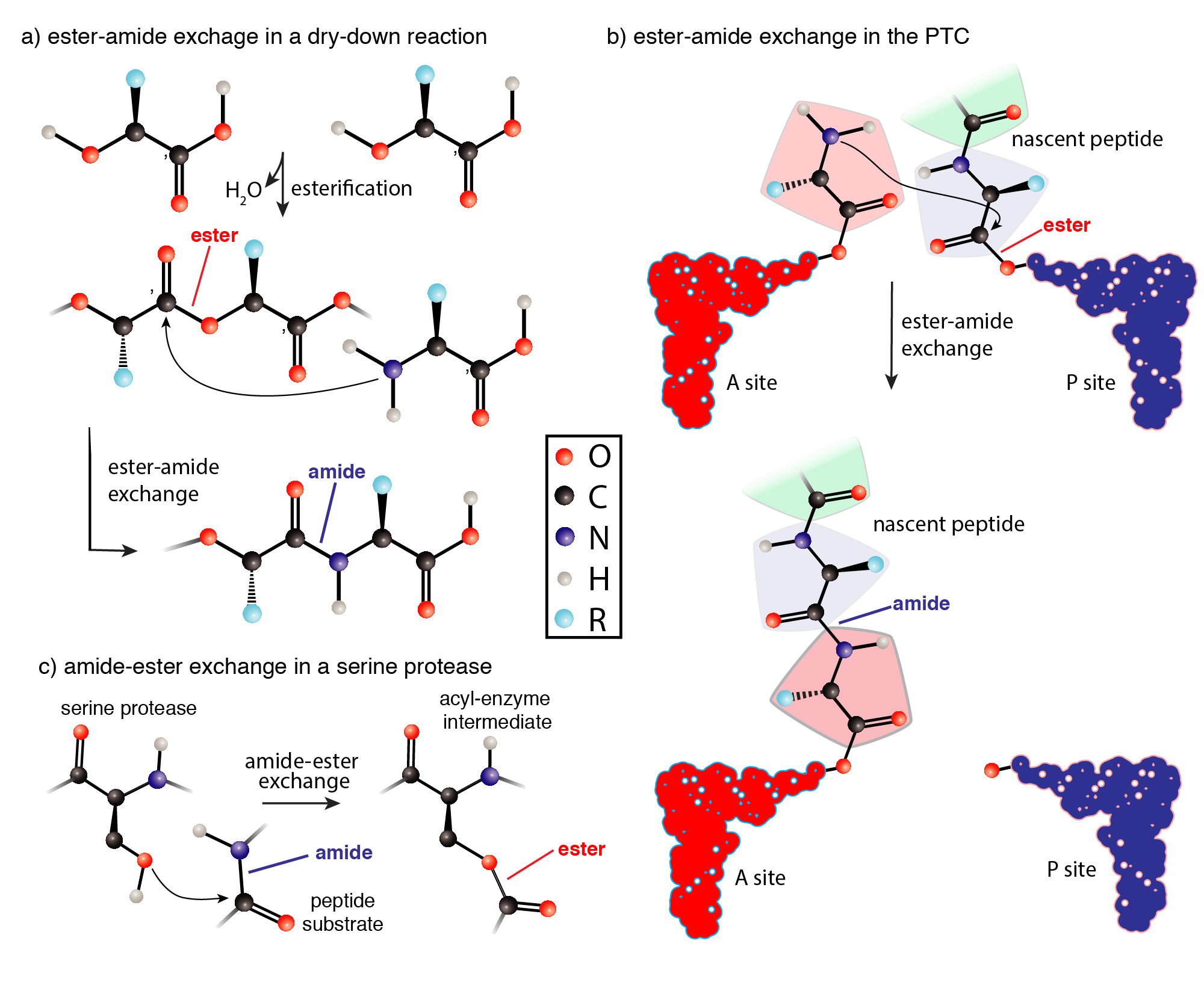 [Speaker Notes: Translation outrageously complex, produces coded protein by very simple chemistry]
Splicing
Exons of eukaryotic genes are interleaved by introns that are removed (spliced) from pre-mRNAs to form mature mRNAs.

A human has around 22,000 protein-coding genes. A gene has 8 introns on average.

The length of intron is around 1000 nucleotides on average.
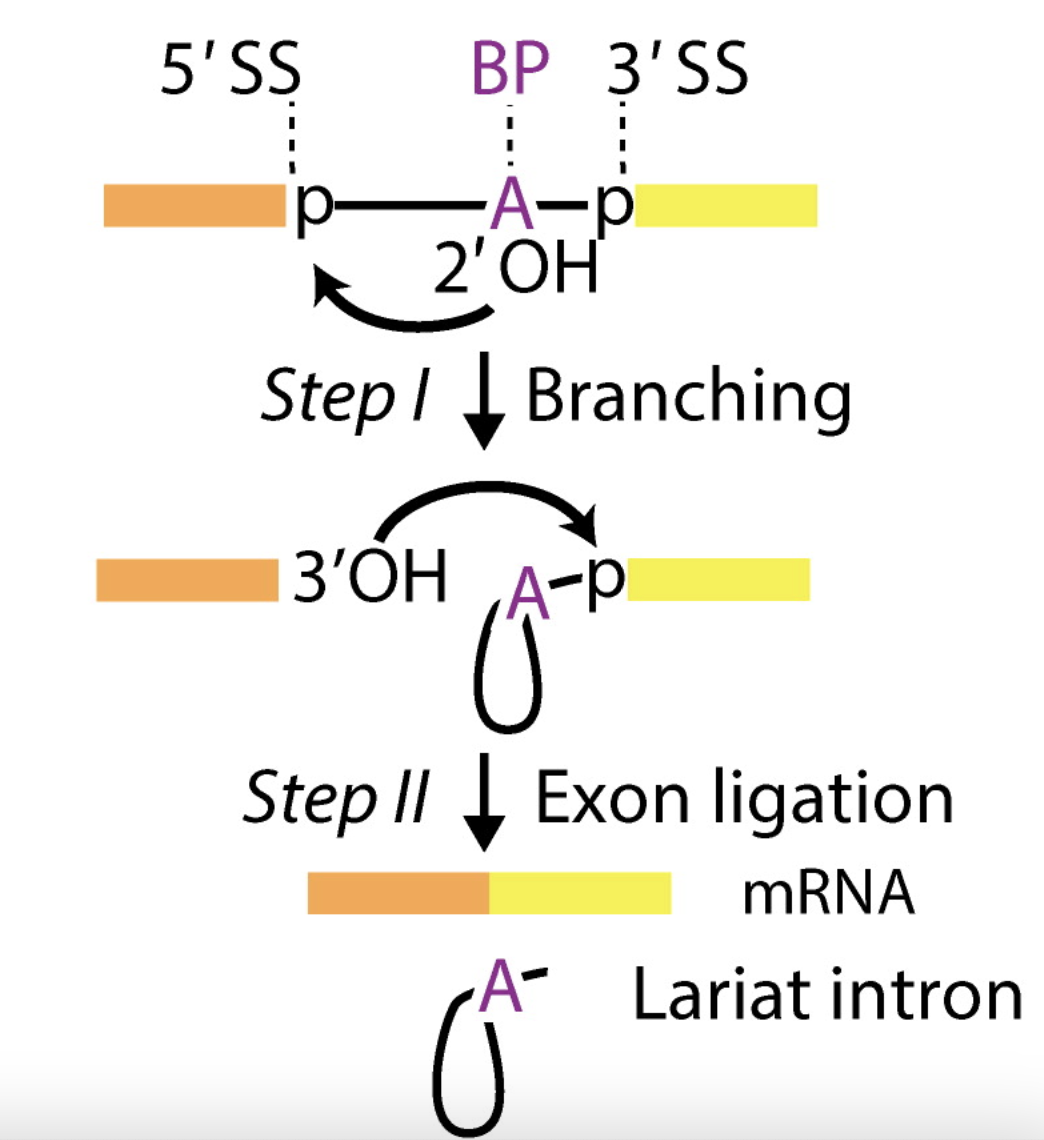 exon
exon
Image from RNA Splicing by the Spliceosome, Annual Review of Biochemistry (2020)